PROPOSED SCHEDULE PUBLIC HEARINGS
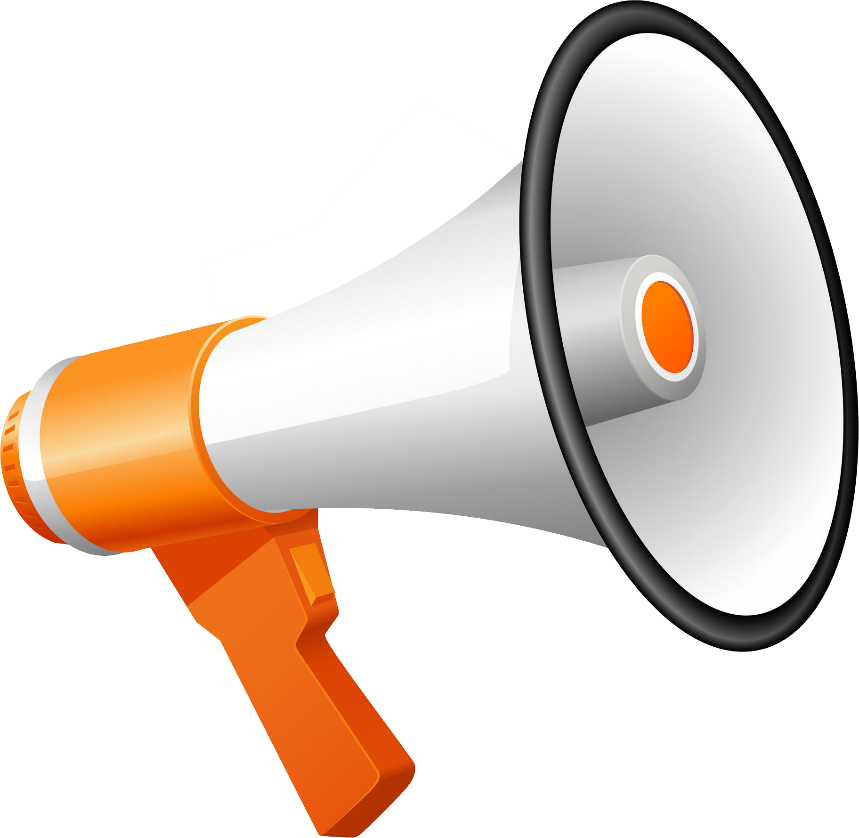 REQUIREMENT
Before commissioners draft any plan, the commission shall hold at least ten public hearings throughout the state of Michigan.
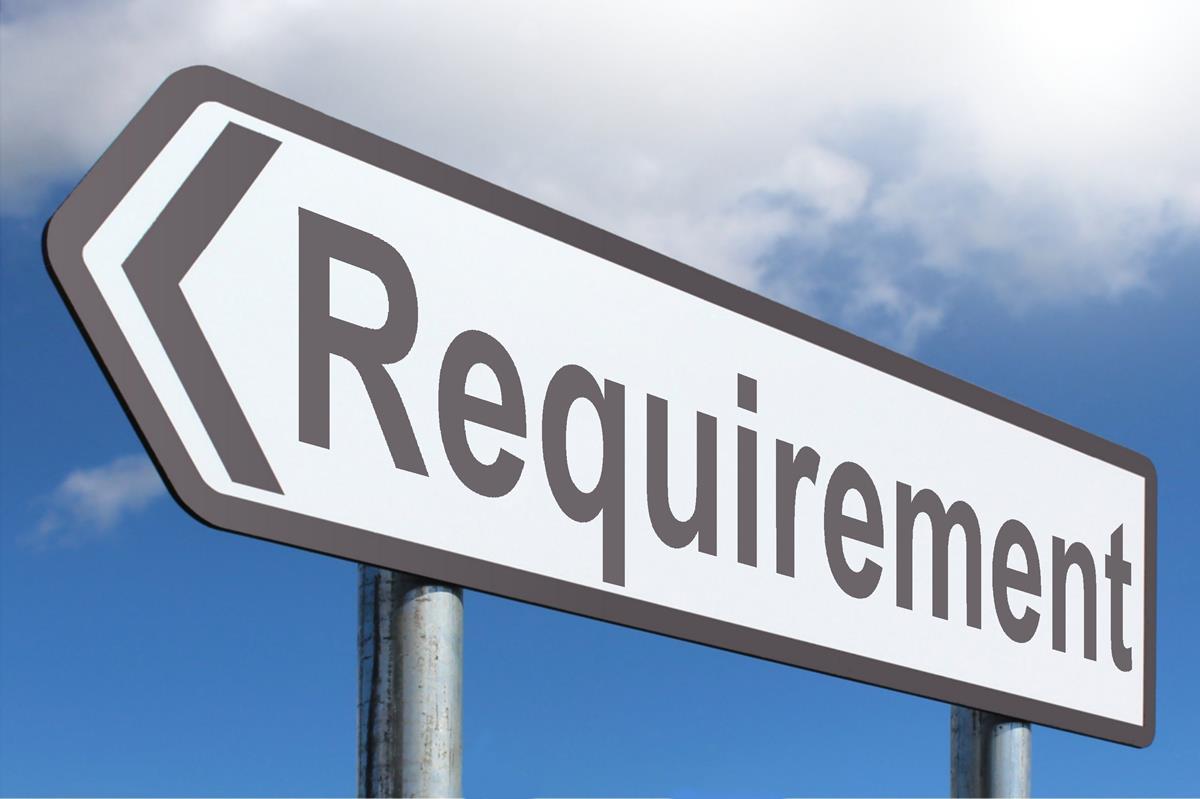 PURPOSE
COMMUNICATION ASSETS
OUTREACH
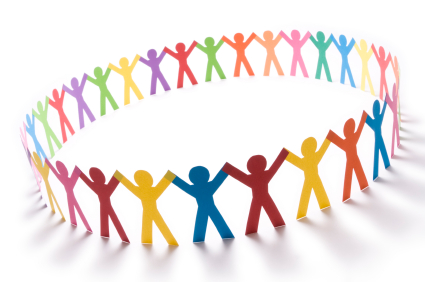 MARCH
Local and county governments
APRIL
Statewide organizations and their affiliates
MAY
Community-based outreach
PUBLIC HEARING CRITERIA
PROPOSED LOCATIONS AND DATES
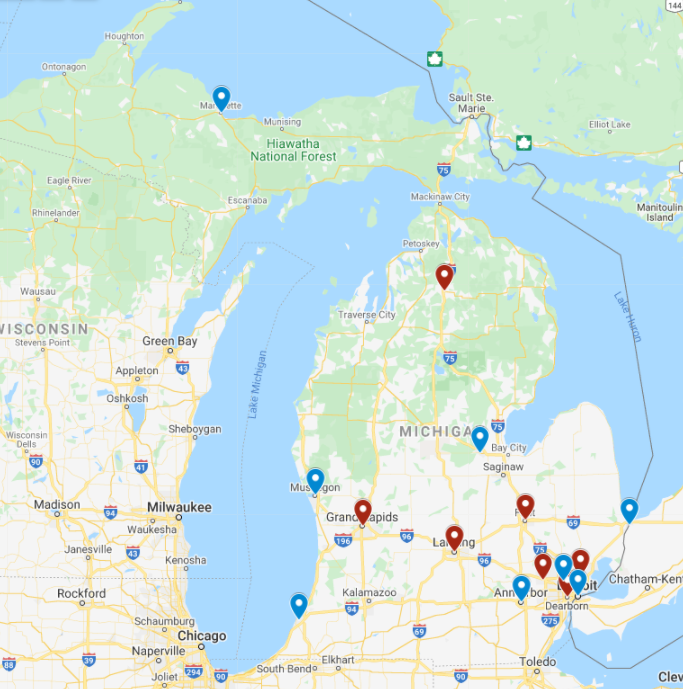 GAYLORD—1st and 2nd 
Treetop Resorts
May 4

Marquette
Northern Michigan University
May 6

Benton Harbor
Lake Michigan College
May 11
PROPOSED LOCATIONS AND DATES
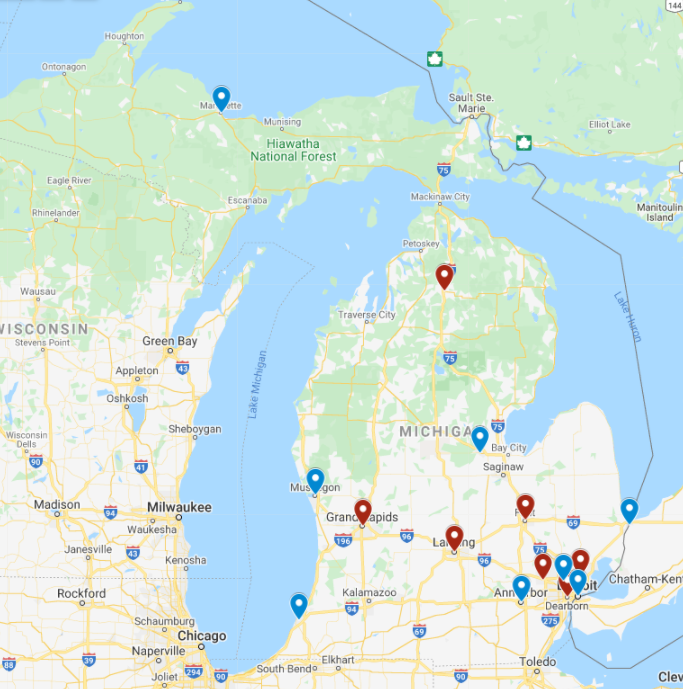 Muskegon
Lakeshore Convention Center
May 12

GRAND RAPIDS—1st and 2nd 
Devos Center 
May 13

Ann Arbor
University of Michigan
May 17
PROPOSED LOCATIONS AND DATES
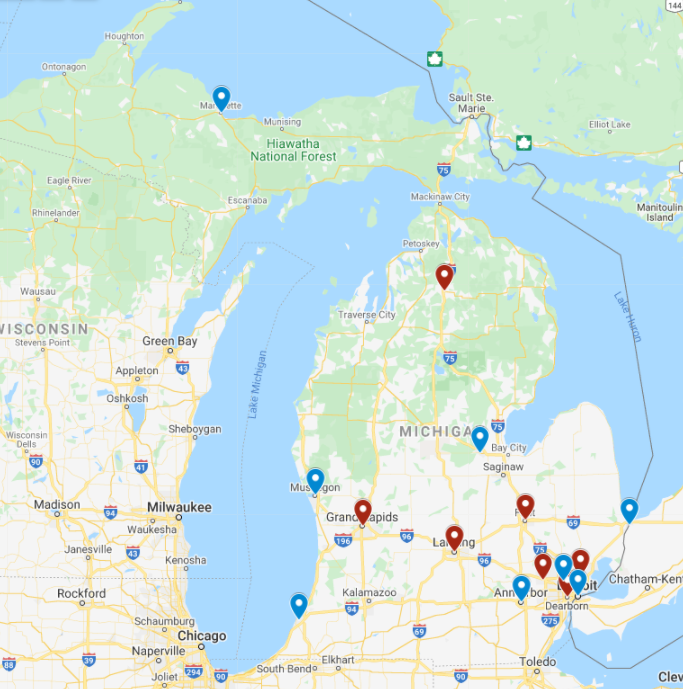 LANSING—1st and 2nd 
Lansing Center
May 18

Midland
Great Hall Banquet & Convention Center
May 19

FLINT
Dort Financial Center
May 20
PROPOSED LOCATIONS AND DATES
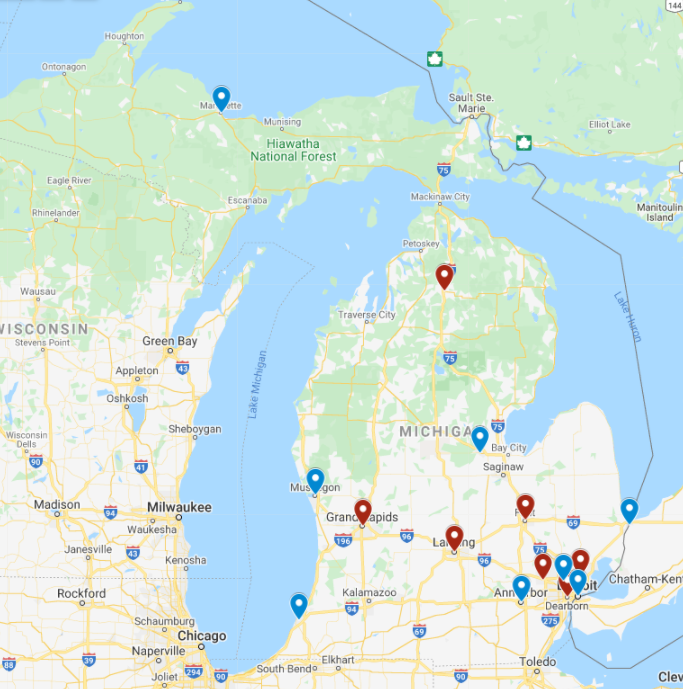 Southfield
Southfield Pavilion
May 24

Dearborn
Ford Conference Center
May 25

NOVI—1st and 2nd 
Suburban Collection Showplace
May 26
PROPOSED LOCATIONS AND DATES
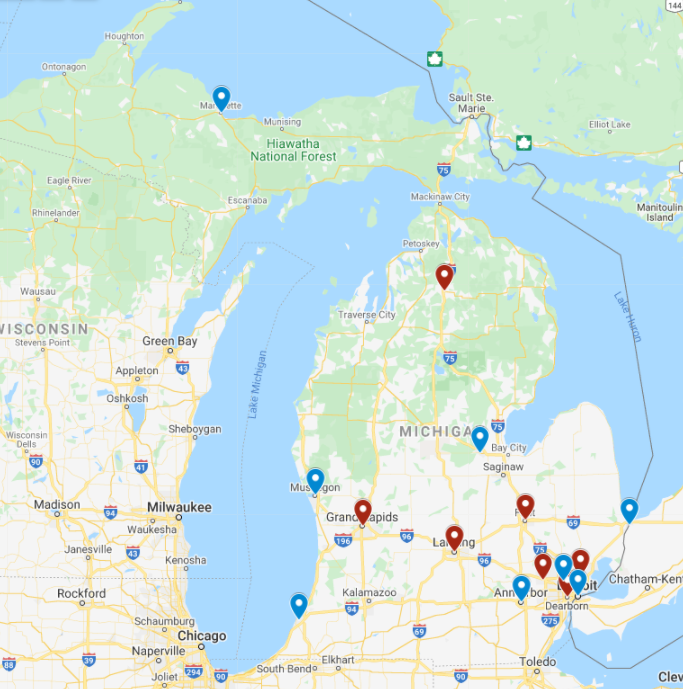 DETROIT—1st and 2nd 
TCF Center (Cobo Hall)
May 27

WARREN—1st and 2nd 
MRCC Banquet Center
June 2

Port Huron
Blue Water Convention Center
June 3
Questions or Comments?